Подвижные игры и упражнения с детьми на природе
Хурматуллина А.Р.
Подвижные игры
Подвижные игры – один из самых замечательных способов для ребенка развить свою двигательную активность, координацию движений, ловкость, выносливость. Предлагаем вам некоторый перечень игр и упражнений, которые вы можете использовать с детьми во время летнего отдыха.
Игры с мячом
«Съедобное – несъедобное»
Это одна из древних игр. Ее правила довольно просты. Игроки стоят в ряд, ведущий кидает мяч по очереди каждому из игроков, при этом произносит какое-нибудь слово. Если слово «съедобное», игрок должен поймать мяч, если «несъедобное» - оттолкнуть. Если игрок ошибается, то он меняется местами с ведущим.
«Догони  мяч»
Если у вас  оказалось два мяча, можно поиграть в эту игру. Правила очень просты. Игроки передают по команде мяч друг другу, стараясь, чтобы один мяч не догнал другой.
«Вышибалы»
Игроки делятся на две команды. Одна команда встает посередине, другая команда с мячом встает с двух сторон. Команда с мячом старается попасть мячом, «вышибить» игроков из центра. Потом команды меняются местами.
Можно поиграть и поупражняться, используя элементы бега, прыжки, лазание. Например:
побегать друг за другом между деревьями «змейкой»;
по тропинке бежать быстро и очень тихо, чтобы не было слышно хруста веток под ногами;
пробежать или проползти под низко растущими ветками деревьев, стараясь не задеть их;
побегать между деревьями в различных направлениях;
побегать или попрыгать по горке вверх и вниз.
«Пятнашки (догонялки) на камнях»
В зависимости от местности правила можно подкорректировать. Например, если бегать между расположенными далеко друг от друга камнями, то спастись можно, встав на них. Вариант игры – нельзя пятнать того, кто стоит на камне на одной ноге …
Такую игру проводят и там, где много пней различного диаметра. Спасешься от пятнашки, если запрыгнешь на пень одной или двумя ногами.
«Сбей шишки»
На пне горкой раскладываются 6 – 9 шишек (желудей) Участники игры должны постараться шишкой сбить эти предметы. Выигрывает тот, кто сделает это, используя меньше бросков.
«Заполни ямку»
В небольшую ямку забрасывают шишки до тех пор, пока ямка не заполнится.
«Палочка – выручалочка»
Посередине небольшой лесной полянки втыкают в землю палочку. Около нее стоит
водящий с закрытыми глазами и короткой палочкой в руках. Он громко и медленно
считает до 10, а в это время остальные ребята разбегаются и прячутся. Закончив 
считать, водящий открывает глаза, стучит по палочке-выручалочке со словами:
Палочка пришла – никого не нашла!
Ищет детей. Заметив кого-нибудь, громко произносит:
Палочка – выручалочка… (имя) нашла и бежит к палке, воткнутой в землю.
Найденный ребенок тоже бежит к палке,  стараясь обогнать водящего, первым
дотронуться до палки и крикнуть:
Палочка –выручалочка, выручи меня!
Если он успевает первым, остается в игре. Если не успевает – выбывает из игры. А
последний игрок может незаметно подбежать к палочке –выручалочке и сказать:
Палочка – выручалочка. Выручи всех!
Тогда все выбывшие из игры возвращаются в игру и считаются вырученными.
«Кто быстрее добежит»
Дети по сигналу бегут до указанного места (дерево, пень, куст). Выигрывает тот, кто первым выполнит задание. Игра повторяется 2 – 3 раза.
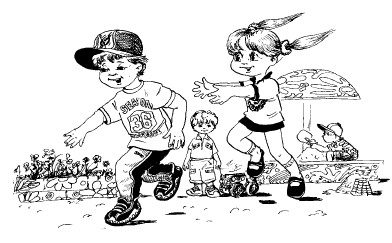 Игровые упражнения с прыжками
Спрыгнуть с поваленного дерева.
Подпрыгивать на одной или двух ногах, продвигаясь вперед от дерева к  дереву, вокруг куста, перепрыгивать через кучи шишек.
Познакомьте детей с русскими народными играми: «Горелки», «Чехарда». Вспомните игры в которые играли сами в детстве: «Садовник», «Краски», «Бабушка, нитки запутались», «Жмурки».
Во время проведения подвижных игр малыши так же развивают и совершенствуют коммуникативные навыки.
В одну и ту же игру можно играть несколько раз подряд, в зависимости от настроения детей и характера двигательной нагрузки. Общая продолжительность подвижных игр составляет от 5 до 15 минут (в зависимости от возраста детей и физической нагрузки).
Спасибо за внимание